T.C. ANKARA ÜNİVERSİTESİ  AYAŞ MESLEK YÜKSEKOKULU
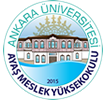 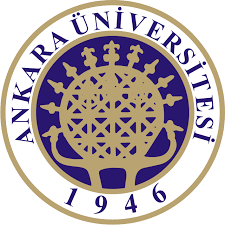 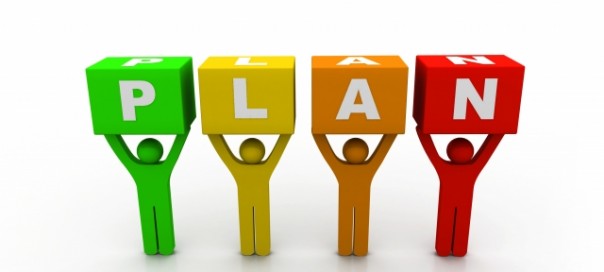 I-Hukukun Asıl Kaynakları
		A. Yazılı Kaynaklar
			1. Anayasa
			2. Kanun
			3. Kanun Hükmünde Kararname
			4. Uluslararası Andlaşma
			5. Tüzük
			6. Yönetmelik
		B. Yazısız Kaynak: Örf ve Adet Hukuku

	II. Yardımcı Kaynaklar
		A. Doktrin (Bilimsel Görüşler)
		B. İçtihatlar (Yargı Kararları)
2
3
A. Yazılı Kaynaklar 		

Yazılı kaynaklar, devletin yetkili organları tarafından konulmuş olan bütün hukuk kurallarından oluşur. 


Devletin yetkili organları tarafından konulmuş ve yürürlükte olan hukuk kurallarının bütününe hukuk dilinde “Pozitif Hukuk” veya kısaca “Mevzuat” denir.
4
Normlar Hiyerarşisi
5
Özet Tablo:Hukukun Yazılı Kaynakları
6
I-Hukukun Asıl Kaynakları
B. Yazısız Kaynak: Örf ve Adet Hukuku 	
Toplum içindeki bir davranışın örf ve adet hukuku kuralı olarak geçerli olabilmesi için şu dört şartı veya unsuru yerine getirmesi gerekir.

1- Eskilik	 
2-Devamlılık	   
3-Genel İnanç     
4-Devlet Desteği
7
II-Yardımcı Kaynaklar
A. Doktrin (Bilimsel Görüş)	
 Öğreti de denilen bilimsel görüşler, tartışmalı olan hukuki konularda hukuk bilim adamlarının ileri sürmüş oldukları görüş, düşünce ve kanaatledir.

Hakimler  karar verirken bu görüşlerden de yararlanabilir.
Ancak bunlar bağlayıcı değildir.

Hakim isterse bunlardan istifade eder.
8
II-Yardımcı Kaynaklar
B. İçtihatlar (Yargı Kararları)	
 Mahkemeler tarafından verilen kararlarda çıkan hukuk kurallarıdır.
Ya da daha açık olarak, başka mahkemeler tarafından örnek alınan bir mahkeme kararıdır.

Türk hukukunda içtihat bağlayıcı değildir.
Ancak yine de hakimler karar verirken üst mahkemelerin verdikleri kararları dikkate alırlar ve o kararlar doğrultusunda karar verirler.

İstisnai olarak belirtelim ki; yüksek mahkemelerin verdiği “içtihadı birleştirme kararları” bağlayıcıdır. Örn. Yargıtay’ın İBK
9
Yararlanılan Kaynak:
Kemal GÖZLER, Genel Hukuk Bilgisi, Ekin Basım Yayın, Bursa, 2017.
10